Ваше резюме заинтересовало работодателя, и вас пригласили на собеседование.
 Как вести себя?
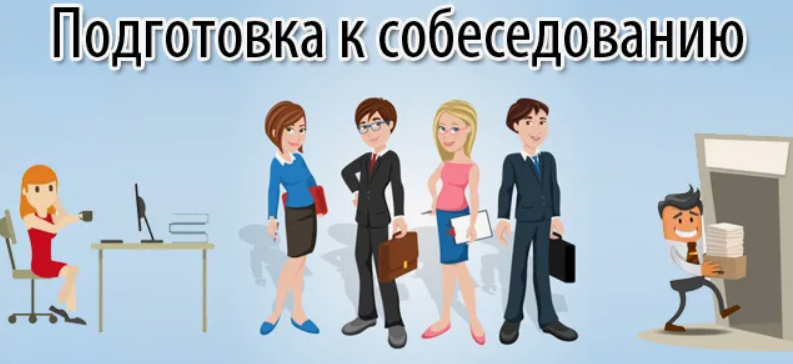 Изучи компанию, в которую ты идешь на собеседование
Знание ценностей компании, ее продуктов и услуг повысит твою ценность в глазах работодателя. А тебе поможет понять, к какой компании ты присоединяешься и как можешь помочь команде. А еще тебе будет легче ответить на вопросы рекрутера.
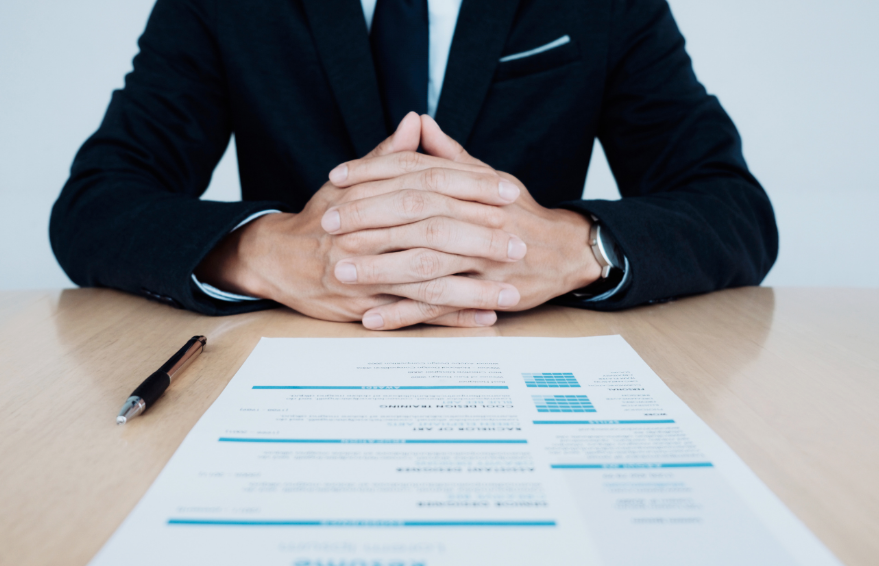 Повторно ознакомься с вакансией, на которую откликнулся
Обрати внимание на обязанности, требования и условия работы на этой позиции.
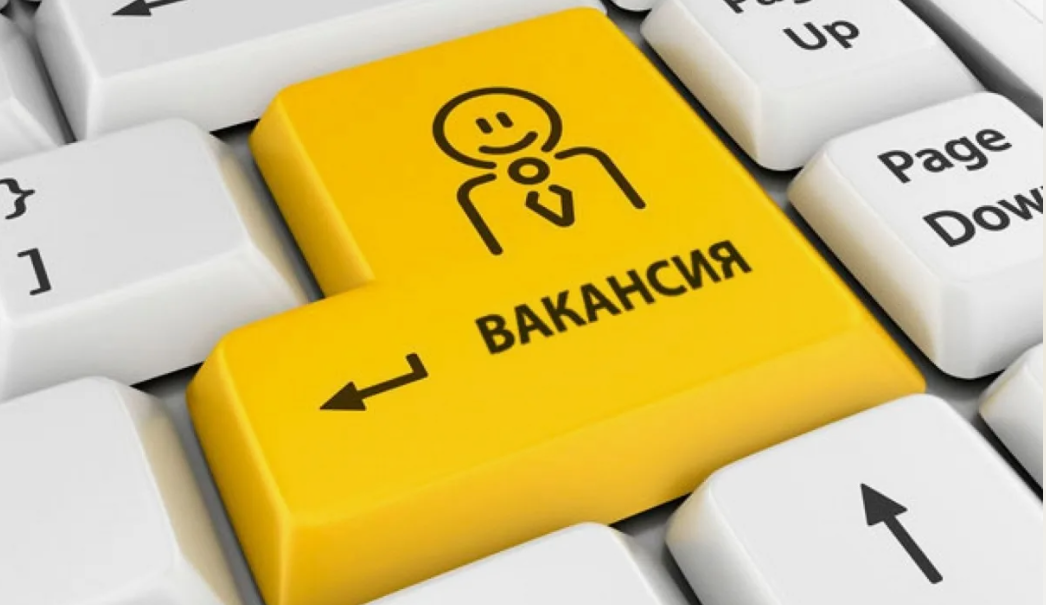 Заранее подумай, что ты расскажешь о своих навыках, опыте работы, хобби и проектах, в которых участвовал
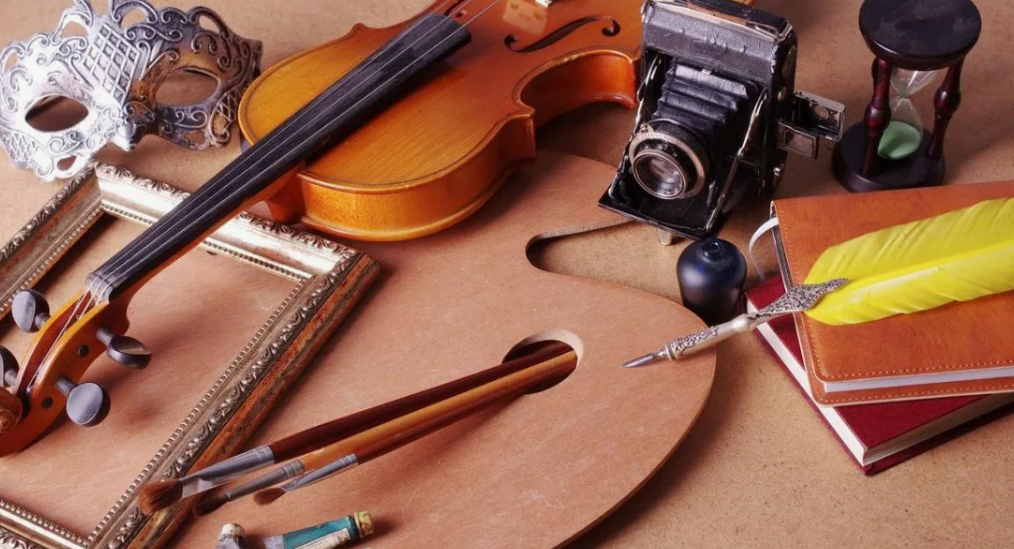 Подготовь ответы на распространенные вопросы работодателей
Вопрос: Почему ты хочешь работать в нашей компании?Совет: Расскажи, почему тебя заинтересовала вакансия, компания, сфера ее деятельности. Обозначь, как ты сможешь проявить себя на этой должности.
Вопрос: Какими достижениями ты гордишься?Совет: Подумай, какими достижениями ты гордишься и можешь рассказать на собеседовании? Важно, чтобы они были связаны с твоими профессиональными навыками.
Подготовь список из 5–10 вопросов работодателю
Если ты не задашь вопросы, ты не проявишь свою заинтересованность, поэтому хорошо подумай, что для тебя важно выяснить заранее. Помни, что вопросы должны максимально касаться твоих обязанностей.
К примеру, на собеседовании можно узнать о том, почему появилась эта вакансия, что будет входить в твои обязанности, каким образом измеряется эффективность работы сотрудников. Также можно поинтересоваться корпоративной культурой и внутренними правилами.
Вопрос о зарплате тоже уместен. Но обычно его задают в конце собеседования, если это не было заранее озвучено.
Позаботься о себе: выспись накануне, заранее рассчитай время проезда, чтобы не опоздать
Так ты произведешь наиболее благоприятное впечатление.
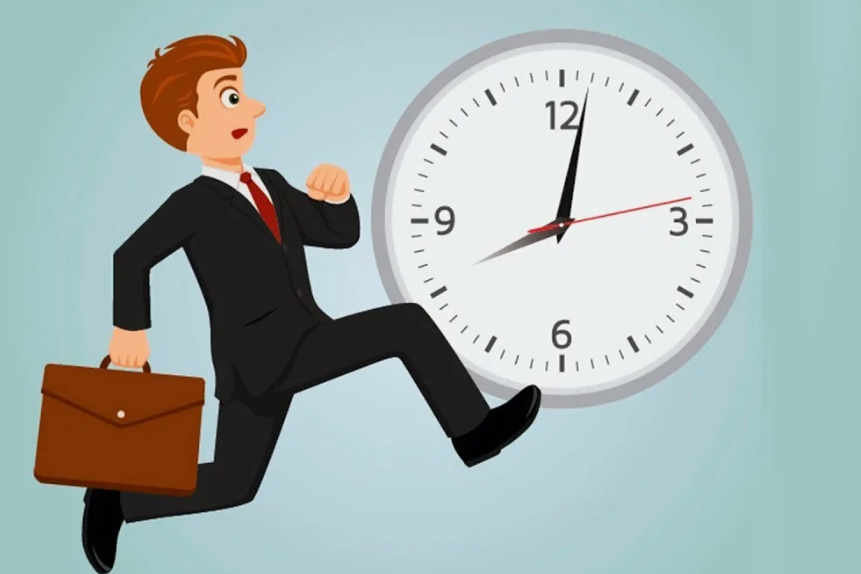 И последнее, но не менее важное: выдохни и улыбнись!
Это поможет снять напряжение и установить контакт с работодателем.
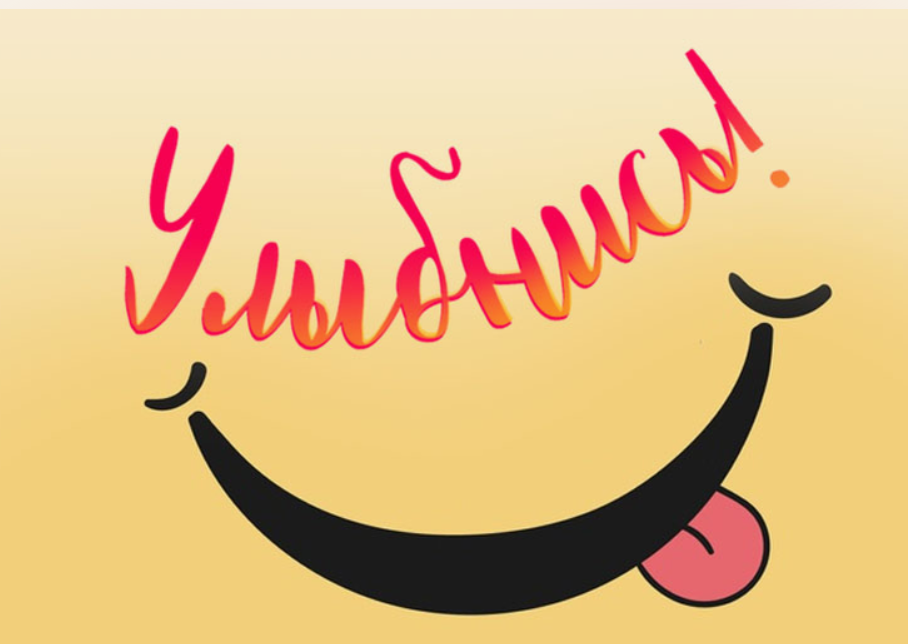